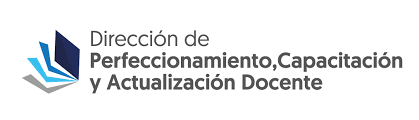 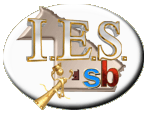 ACTUALIZACIÓN SUPERIOR 
EN GESTIÓN EDUCATIVA
Sede:
Instituto de Educación Superior “San Bernardo” 

Pedro Benítez – Claudia Lemaire
LA PRÁCTICA PEDAGÓGICA ES: “El trabajo docente que se desarrolla en el contexto del aula en el que se pone de manifiesto una determinada relación docente – conocimiento - alumno, centrada en el enseñar y el aprender”.
EL PROBLEMA DE LA REFLEXIÓNACERCA DE LAS PROPIAS PRÁCTICAS DE ENSEÑAR
NO ES si hay que reflexionar o no sobre las propias prácticas.

El problema ES explicitar cuál es el contenido y los modos de incursionar en esa reflexión
VEAMOS LA SIGUIENTE SITUACIÓN…¿EN QUÉ SITUACIONES DE LA VIDA ESCOLAR PODRÍAN IDENTIFICARSE CON CADA UNO DE LOS PROTAGONISTAS?
Para que el ASESORAMIENTO resulte en una mejora de la enseñanza, es necesario pensarlo como una SECUENCIA DE ACCIONES:
1. Planteo de objetivos

2. Recolección y análisis de información

3. Definición del curso de acción

4. Monitoreo de la mejora
1. PLANTEAR EL OBJETIVO DEL ASESORAMIENTO
HACER FOCO
El OBJETO de la REFLEXIÓN
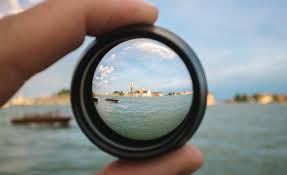 ¿CÓMO REFLEXIONAR ACERCA DE LAS PROPIAS PRÁCTICAS DE ENSEÑANZA?
HACIENDO FOCO

Identificar las DECISIONES que se han tomado.
Interpelar las CATEGORÍAS DIDÁCTICAS implicadas en esas decisiones. 
Develar las SUPUESTOS SUBYACENTES generadores de las decisiones.
¿Cuál de las dos, probablemente, tenga mejor rendimiento en la escuela?¿Por qué?
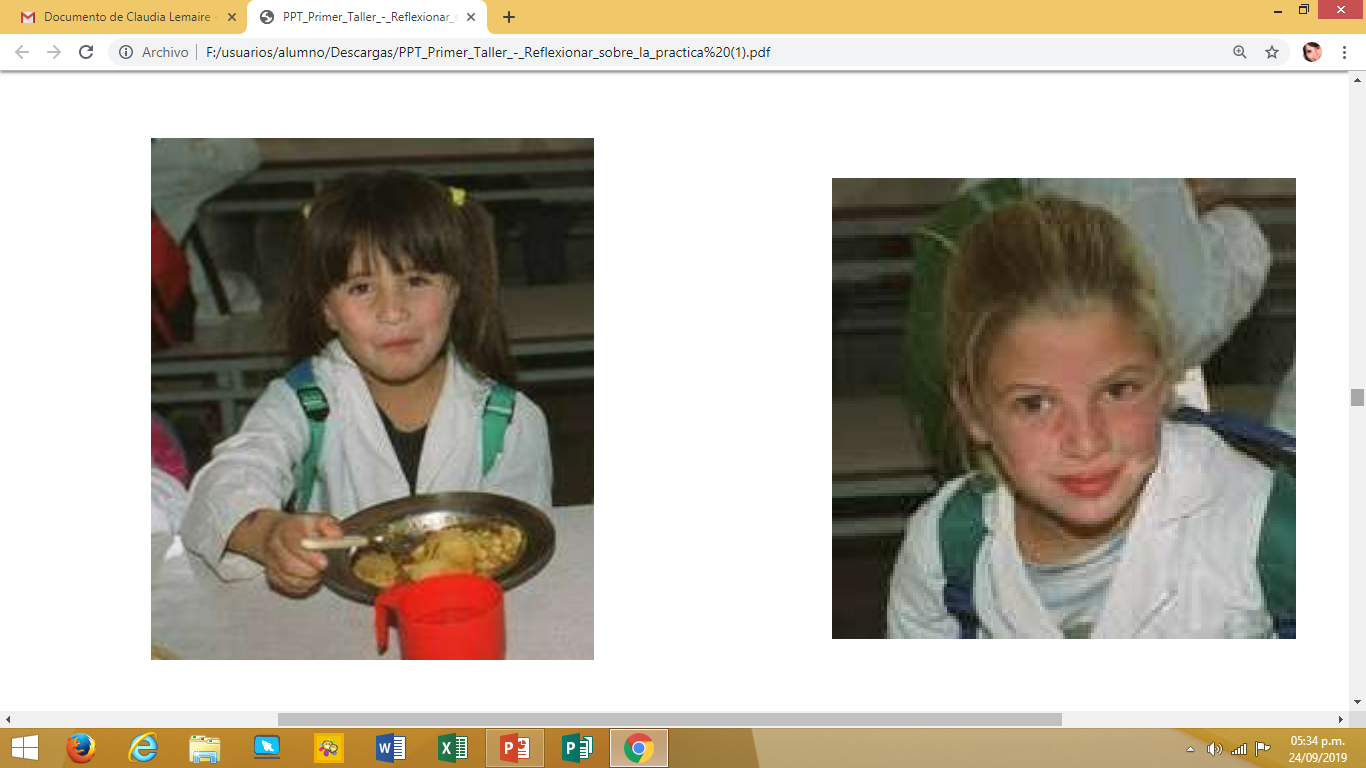 2. a. RECOLECTAR INFORMACIÓN
DEFINIR LAS FUENTES 
Dan indicios de cómo se están desarrollando las actividades de enseñanza :
            Las observaciones de clases
            Las planificaciones - Los cuadernos - Las evaluaciones - Las conversaciones - Las capacitaciones - Los actos escolares y recreos – Rumores - Las charlas con alumnos y padres, etc. 

CONSTRUIR LAS HERRAMIENTAS/ INSTRUMENTOS DE REGISTRO
Las observaciones de clases 
INSTRUMENTOS DE RECOLECCIÓN DE INFORMACIÓN

Video de Graciela Krichesky
 “La dimensión pedagógica de la tarea del director
Delia Azzerboni y Ruth Harf, en  Estrategias para la acción directiva. Condiciones para la gestión curricular y el acompañamiento pedagógico. Ediciones Novedades Educativas
VARIABLES MÁS SIGNIFICATIVAS:

Organización de la clase.
Uso del espacio.
Uso del tiempo.
Clima general de la clase.
Capacidad del docente para adaptarse a los imprevistos.
Delia Azzerboni y Ruth Harf, en  Estrategias para la acción directiva. Condiciones para la gestión curricular y el acompañamiento pedagógico. Ediciones Novedades Educativas
Pertinencia en la selección de contenidos.

Tratamiento de la interactividad, es decir facilitación del vínculo del alumno con el objeto de conocimiento, los otros alumnos y el docente mismo.

Circulación de la comunicación, centralidad del docente en la conducción de la actividad, facilitación de la comunicación grupal.
Delia Azzerboni y Ruth Harf, en  Estrategias para la acción directiva. Condiciones para la gestión curricular y el acompañamiento pedagógico. Ediciones Novedades Educativas
Enunciado de las consignas. 
Pertinencia de la actividad seleccionada.
Pertinencia de la/s estrategia/s seleccionada/s.
Selección y uso de recursos y materiales.
Producciones de los alumnos.
Instrumentos de evaluación de la actividad.
Supuestos Falsosanclados en la tradición de la observación:
Si se observa una clase, se la debe evaluar. 

La evaluación se realiza desde un “deber ser” que se sintetiza en una serie de categorías didácticas preestablecidas. 

Las categorías didácticas se gradúan respecto a su grado de acercamiento al “deber ser”, en una grilla de observación.
Supuestos que necesitan ser construidos:
La reflexión sobre la enseñanza es un ejercicio analítico no evaluativo: reflexionar es analizar. 

La reflexión se realiza desde lo que una clase “es” y no desde lo que la clase debió ser. 

Como cada clase “es” diferente, no es posible definir categorías preestablecidas que vayan a darse con seguridad en una clase, cada clase “invita” a ser reflexionada desde algún lugar.
2. a. ANALIZAR INFORMACIÓN
Momento de análisis “propio”



Momento de análisis compartido con el docente
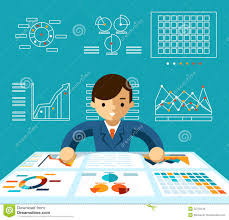 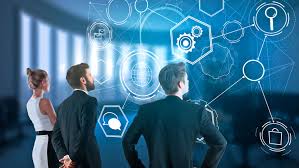 Las conversaciones con los docentes son el punto clave de este proceso… ¿Cómo encararlas?
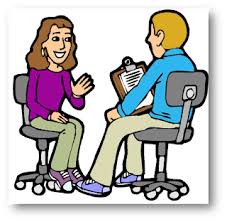 RECORDAR QUE:
Involucra una dimensión relacional. 
Ir más allá de la primera impresión. 
Son una fuente ineludible de información. 
Escucharlos. Registrar las necesidades de los docentes.
Incluir siempre valoraciones positivas y mensajes de aliento.

Generar preguntas para comprender mejor los razonamientos de cada docente, las DECISIONES que ha tomado, Interpelar las CATEGORÍAS DIDÁCTICAS implicadas en esas decisiones y develar las SUPUESTOS SUBYACENTES generadores de las decisiones.

Enfocar los comentarios en la práctica, NO en las cualidades personales de los docentes.
3. DEFINIR UN CURSO DE ACCIÓN
A partir de lo anterior se construye la orientación.

Alentar la búsqueda conjunta de caminos alternativos, a buscar y probar otras estrategias de enseñanza y pensar nuevas posibilidades de acción.

Fomentar la búsqueda de material, la lectura, el intercambio de ideas y estrategias, etc.

Construir con los docentes acuerdos para que mejoren sus prácticas.
Ese camino de mejora será diferente para cada docente, de acuerdo con su experiencia, formación y cualidades.

De nada sirve completar grillas y analizar las clases si esa reflexión no vuelve al aula. Construir con los docentes acuerdos para que mejoren sus prácticas es lo esencial. Apoyarlos para que lo logren es la responsabilidad del equipo directivo.
¿Qué hay que saber para poder ayudar a los docentes?

¿Qué puede aportar la mirada de alguien que no es experto en la didáctica de un área?

 ¿Alcanza con conocerlos enfoques de enseñanza vigentes?
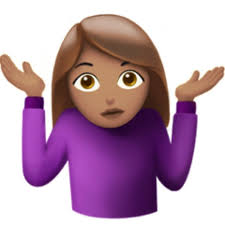 La validez del asesoramiento 

no está dada por el saber específico de la didáctica disciplinar de cada área, 

sino por la comprensión reflexiva y global acerca de lo que es una buena práctica de enseñanza. 

Sobrevivir el aula | Hernán Aldana |
ESTRATEGIAS DE ASESORAMIENTO
a. ASESORAMIENTO MEDIANTE UN EXPERTO EXTERNO:
DESARROLLO/ ABORDAJE DE UNA TEMÁTICA DETERMINADA.

El equipo directivo:
DEFINE EJES /SITUACION PROBLEMÁTICA
INVITA AL EXPERTO EXTERNO
SE REÚNE
SE DIAGNOSTICAN LAS NECESIDADES INSTITUCIONALES
EL ASESORAMIENTO GRUPAL:
SE SUSTENTA EN LA CONVICCION DE QUE EL GRUPO TIENE VALOR COMO POTENCIADOR DE LOS PROCESOS DE APRENDIZAJE.

EL ASESORAMIENTO POR ESCRITO: 
MODALIDADES HABITUALES:
CUANDO SE HACE UNA OBSERVACION DE UNA CLASE Y LUEGO UNA “DEVOLUCIÓN”
CUANDO RECIBE LA PLANIFICACIÓN DE UN DOCENTE Y HACE “UNA DEVOLUCIÓN”

(NO TODA DEVOLUCION CONSTITUYE UN ASESORAMIENTO. LA INTENCIÓN ES DISTINTA)

EL ASESORAMIENTO INTERINDIVIDUAL / INTERSUBJETIVO: 
ASESORAMIENTO INDIVIDUAL - ENTREVISTA
4. MONITOREAR LAS MEJORAS
Implica acompañarlos durante la implementación de las acciones acordadas, 
evaluar los logros,
 pensar estrategias ante las dificultades, 
y continuar atentos a las nuevas necesidades que puedan surgir.
¡A TRABAJAR!
Lean el diario de una practicante. 
Indiquen qué aspectos del relato seleccionarían para trabajar con quien hizo la escritura a fin de hacerla reflexionar sobre sus posibles decisiones cuando dé clase en función de lo que evidencian los supuestos que subyacen a sus expresiones
“Lo más difícil del cambio no es tanto poner en marcha nuevas prácticas, sino modificar las ya existentes.“
Pozo (2006)
LAS PRÁCTICAS REFLEXIVAS: FUENTES TEÓRICAS
 
John Dewey (1859-1952). EEUU. Acción reflexiva. 
Paulo Freire (1921-1997). Brasil . Acción y reflexión 
Pierre Bourdieu (1930-2002). Francia. Sentido práctico y autosocioanálisis
Donald Schön (1930-1997). EEUU. Reflexión en y sobre la acción 
Phillipe Perrenoud (1944). Suiza. Reflexión sobre la acción y sobre los componentes de la acción 
Gloria Edelstein. Argentina. Reflexión sobre las prácticas de enseñanza